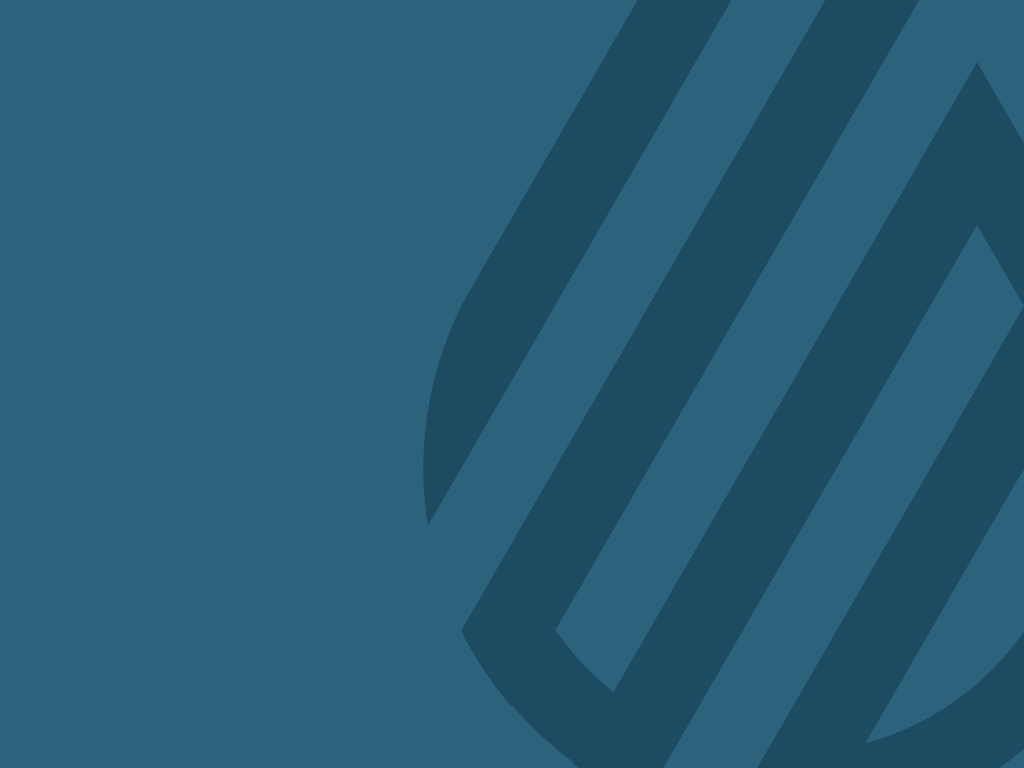 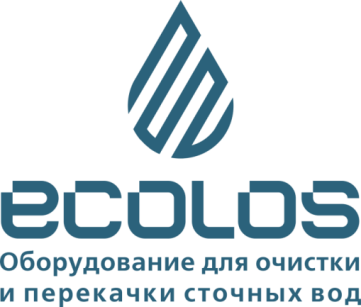 «ЭКОНОМИЧЕСКИЕ АСПЕКТЫ ПРИМЕНЕНИЯ 
БЛОЧНО-МОДУЛЬНЫХ УСТАНОВОК БИОЛОГИЧЕСКОЙ ОЧИСТКИ СТОЧНЫХ ВОД»

Запрометов Виталий Александрович
Заместитель директора ТД «ЭКОЛОС»
Zaprometov_va@ecolos.ru
«ЭКОЛОС» - КРУПНЕЙШЕЕ НАУЧНО ПРОИЗВОДСТВЕННОЕ ПРЕДПРИЯТИЕ
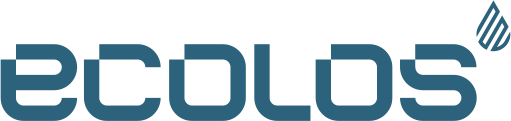 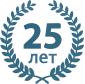 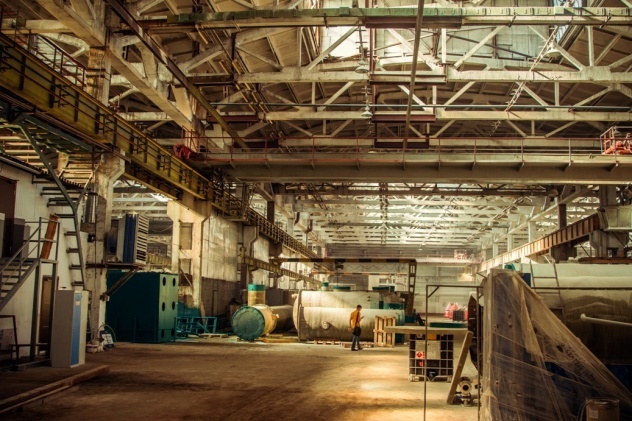 Опыт работы с 1991 года

Три производственных комплекса

Компания полного цикла: 
от проектирования до поставки, монтажа и эксплуатации оборудования

Более 200 представительств на территории:
РФ, СНГ, Китая, Индии, Египта и др.

Собственный научный центр

Опыт решения технологически 
сложных задач

Использование всех видов современных 
материалов при  изготовлении оборудования
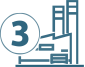 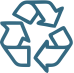 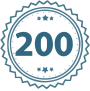 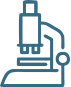 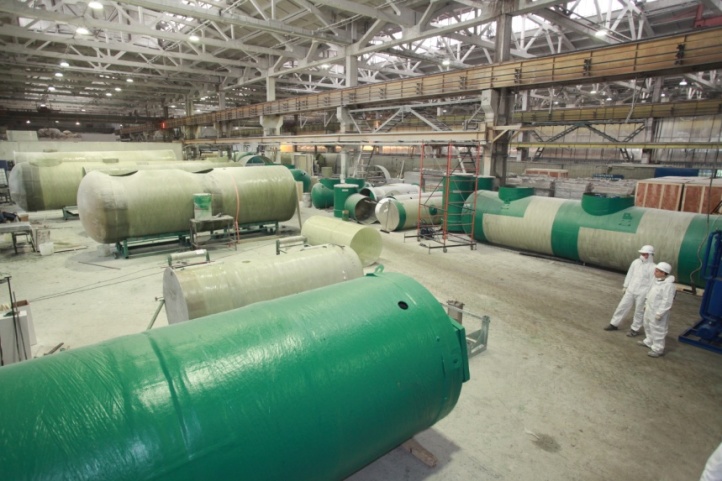 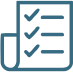 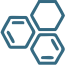 С нами удобно работать!
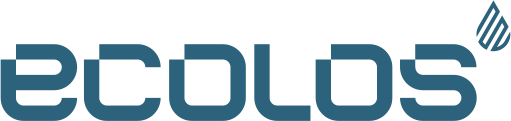 ПРОИЗВОДСТВЕННЫЕ МОЩНОСТИ
АСТАНА 
Казахстан
площадь завода – 3 500 м²
САМАРА
Российская Федерация
Приволжский федеральный округ 
площадь завода -15 000 м²
УССУРИЙСК 
Российская Федерация 
Дальний Восток
площадь завода – 3 500 м²
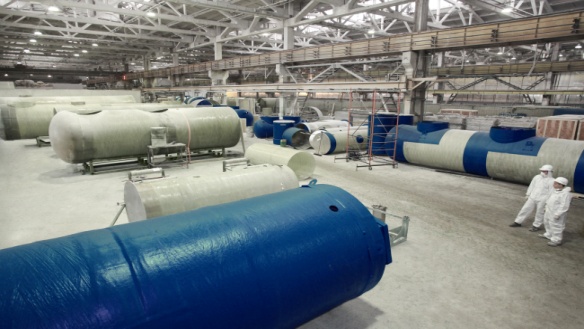 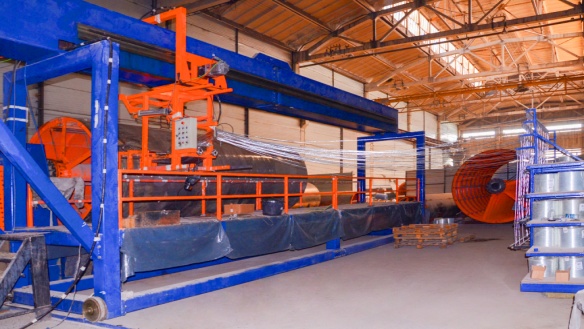 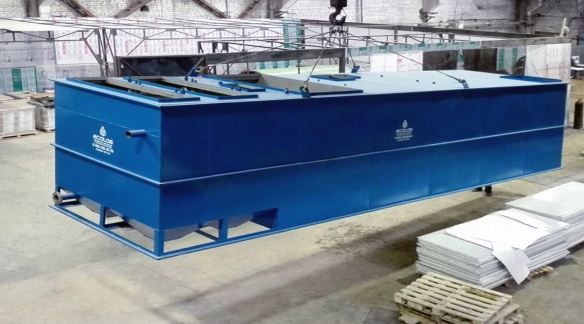 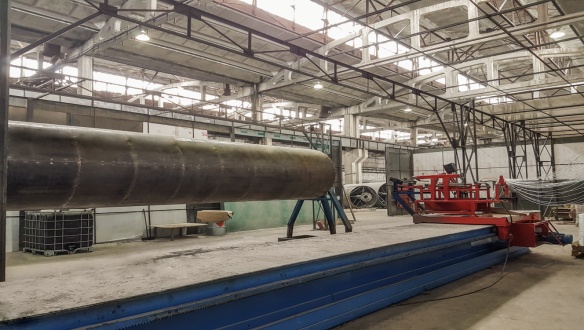 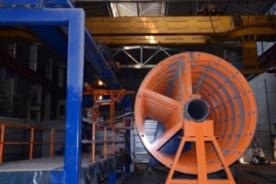 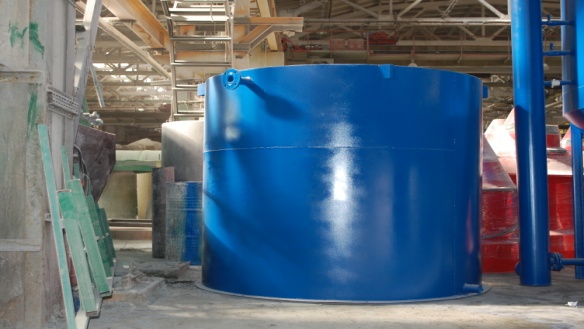 ПОЛНЫЙ КОМПЛЕКС РАБОТ ОТ ПРОЕКТИРОВАНИЯ ДО УСТАНОВКИ И ОБСЛУЖИВАНИЯОБОРУДОВАНИЯ ДЛЯ ОЧИСТКИ И ПЕРЕКАЧКИ СТОЧНЫХ ВОД
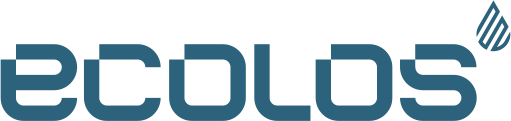 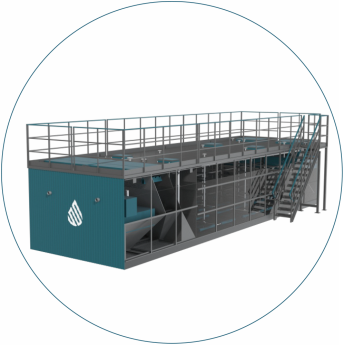 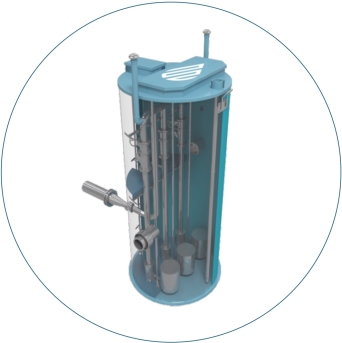 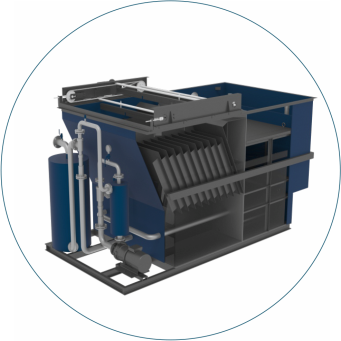 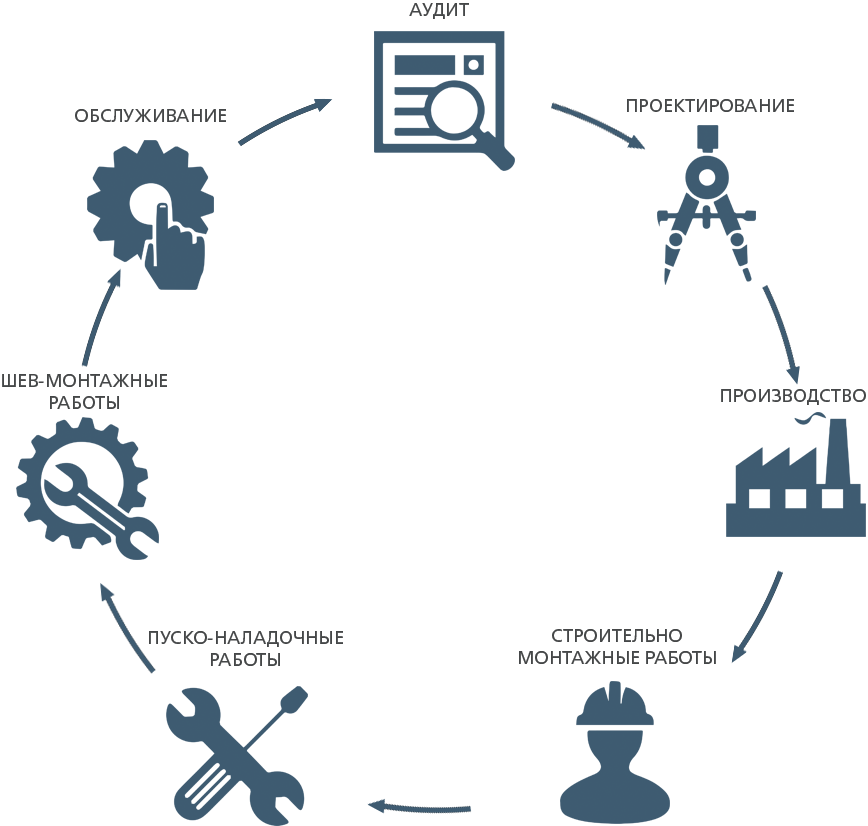 Комплектные 
насосные 
станции
Очистка 
промышленных стоков
Станции мембранных биореакторов
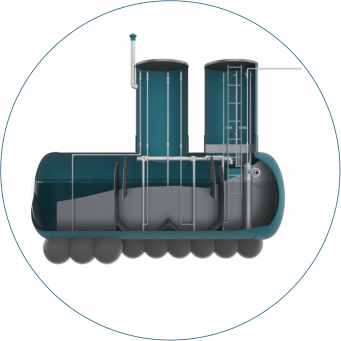 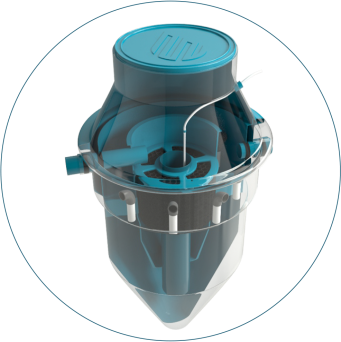 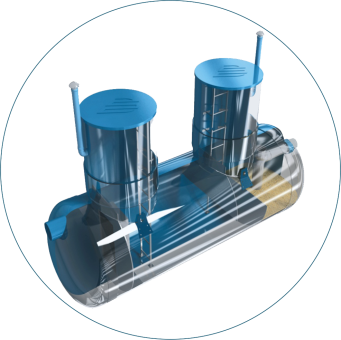 Биологическая 
очистка 
сточных вод
Автономная канализация частного дома
Очистка 
ливневых 
стоков
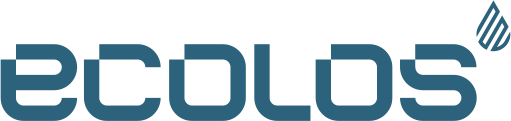 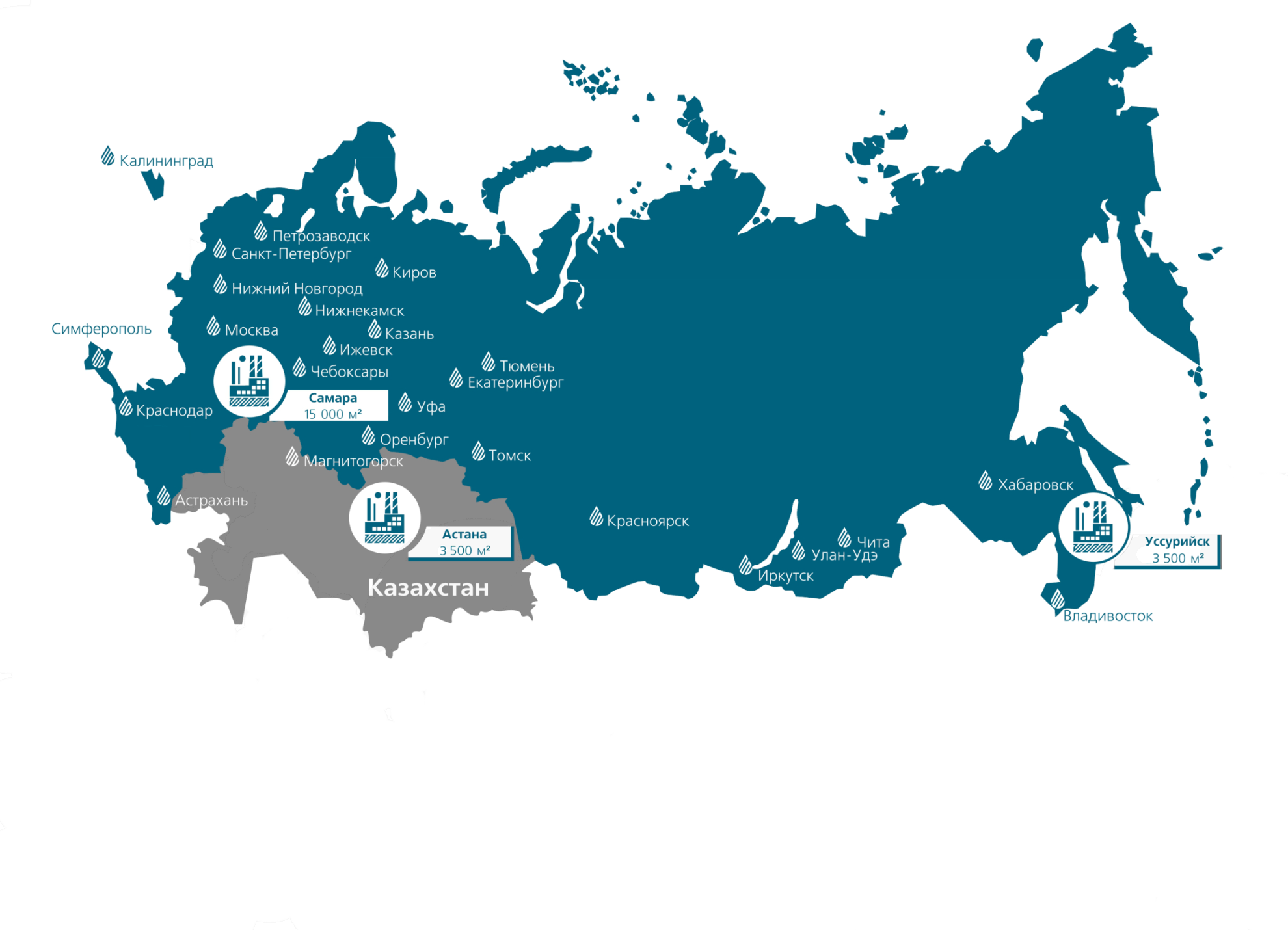 ГЕОГРАФИЯ
Более 200 представительств расположены на территории Российской Федерации, Китая, Индии, Казахстана, Египта, Кот-д’Ивуар, а также стран СНГ
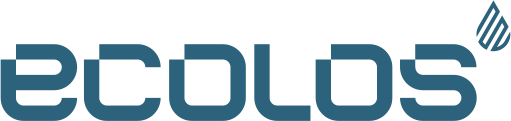 БЛОЧНО-МОДУЛЬНЫЕ ОЧИСТНЫЕ СООРУЖЕНИЯ
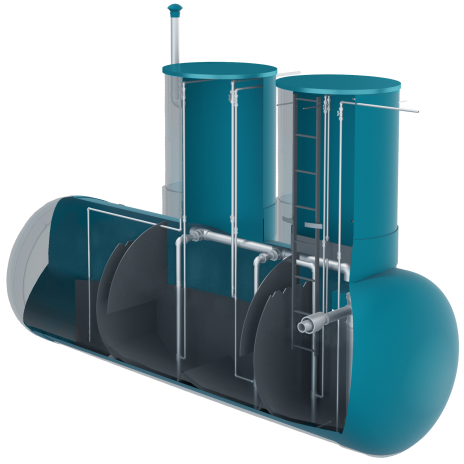 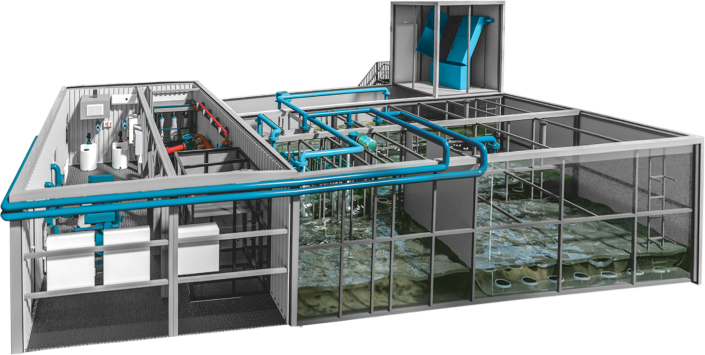 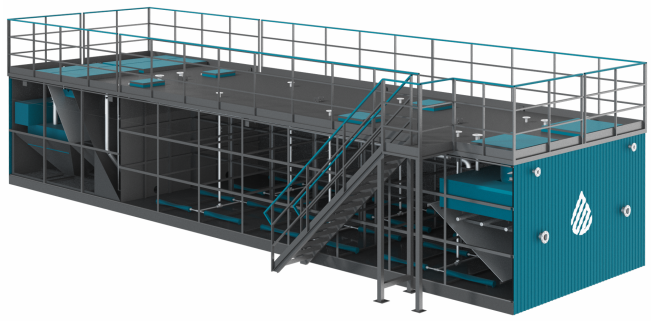 ЛОС-Р-Н
Производительность  
от 10 до 5000 куб.м./сут.
ЛОС-Р
Производительность
 от 3 до 500 куб.м./сут.
ЛОС-МБР
Производительность 
От 40 до 5000 куб.м./сут.
ПРИМЕНЕНИЕ БЛОЧНО-МОДУЛЬНЫХ
ОЧИСТНЫХ СООРУЖЕНИЙ
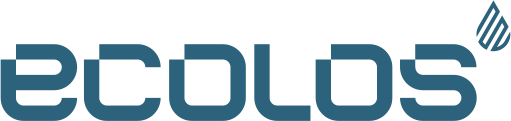 При объемах поступающих сточных вод до 5 000 м3 малые населенные пункты;
  В районах  вечной мерзлоты и резко континентальным климатом;
  Строительство в черте населенного пункта, и компактной застройкой;
  При использовании временных вахтовых поселков; 
  Коммерческая недвижимость.
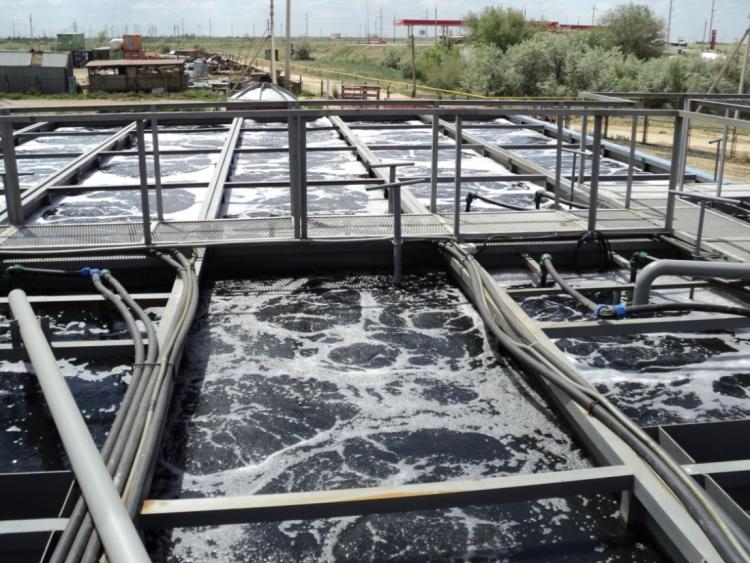 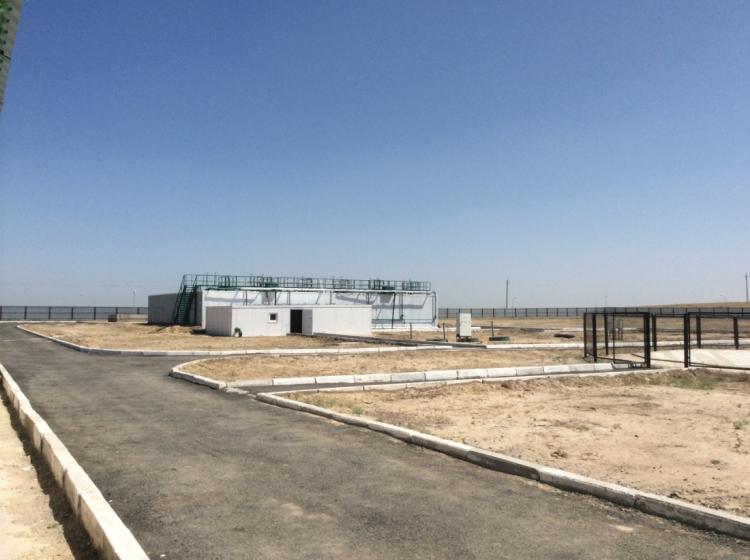 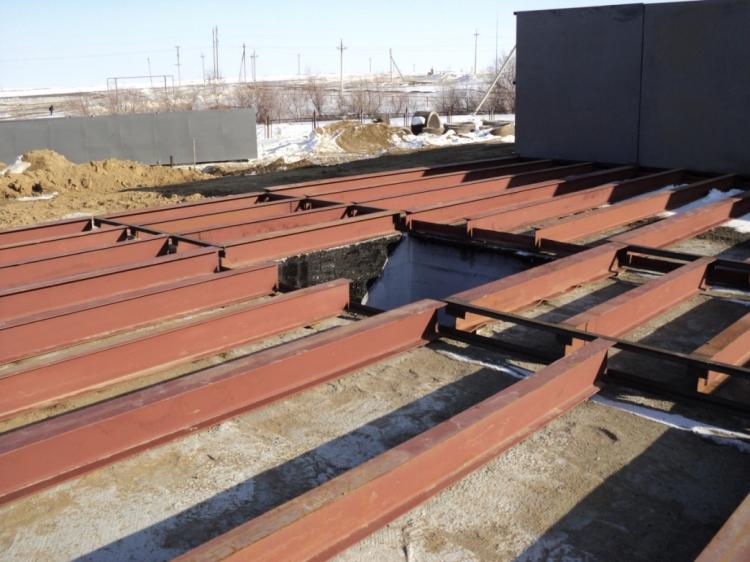 ВАРИАНТЫ ИСПОЛНЕНИЯ БЛОЧНО-МОДУЛЬНЫХ
ОЧИСТНЫХ СООРУЖЕНИЙ
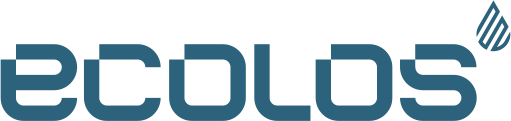 ПРЕИМУЩЕСТВА УСТАНОВОК
БЛОЧНО-МОДУЛЬНОГО ТИПА
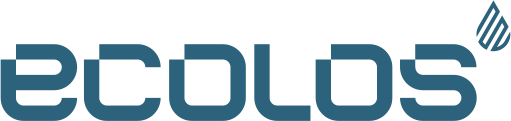 Высокая заводская готовность.
Компактность.

Широкий спектр использования.
Минимальные затраты на СМР.
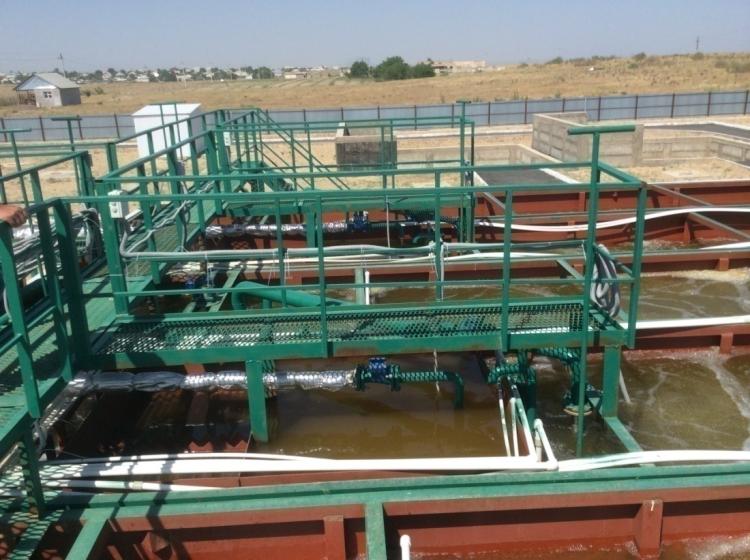 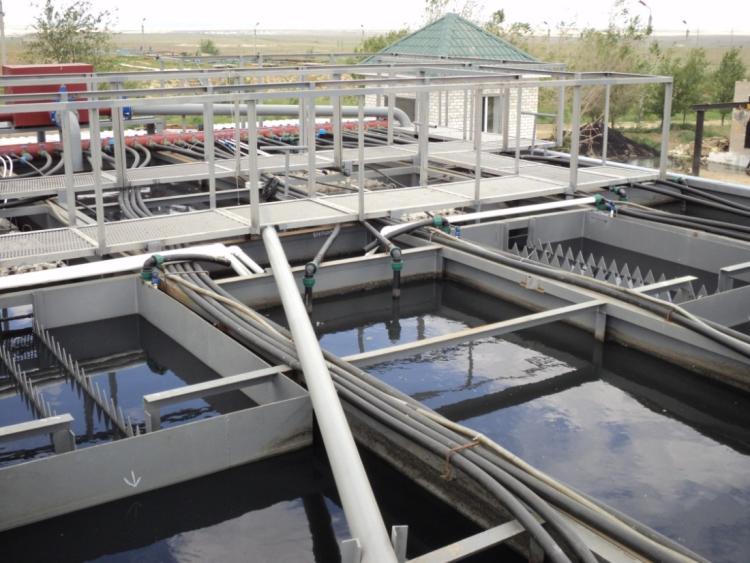 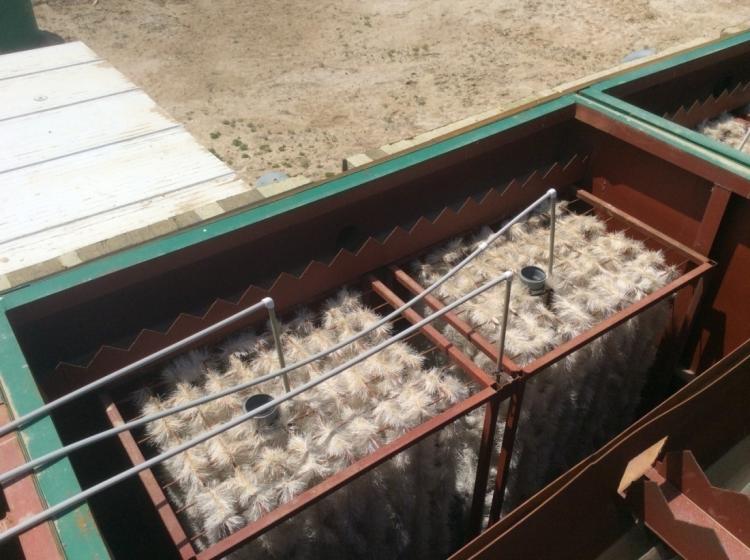 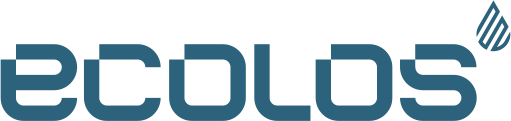 МЕМБРАННЫЙ БИОРЕАКТОР (МБР)
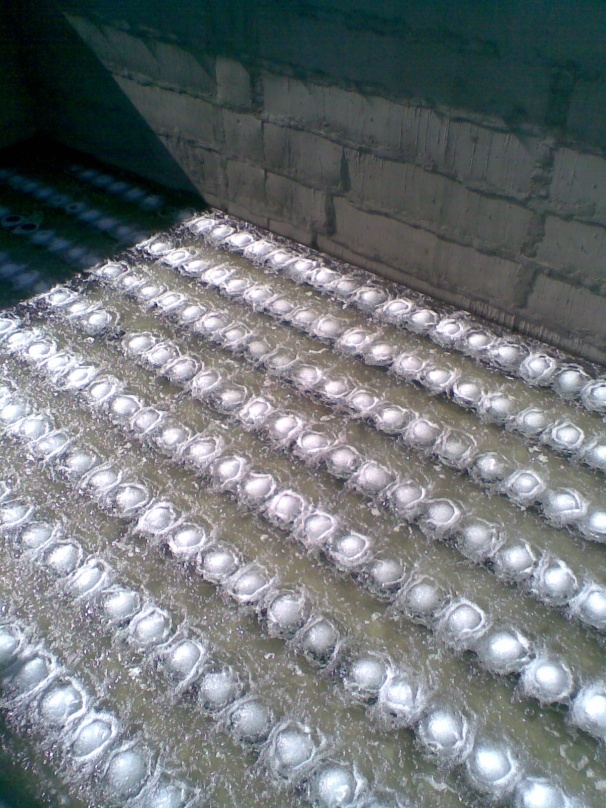 Комбинация традиционной биологической очистки и мембранного разделения, реализуемого на ультра- или микрофильтрационных мембранах.
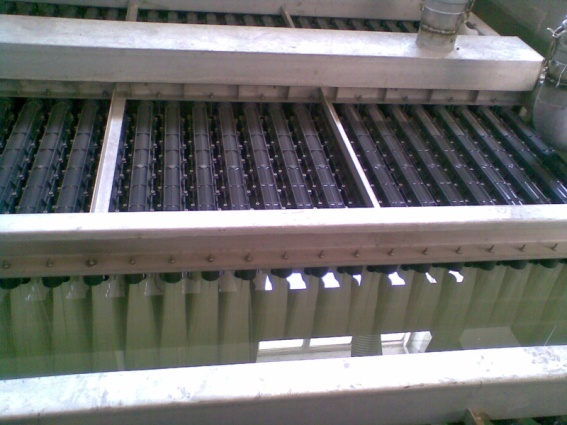 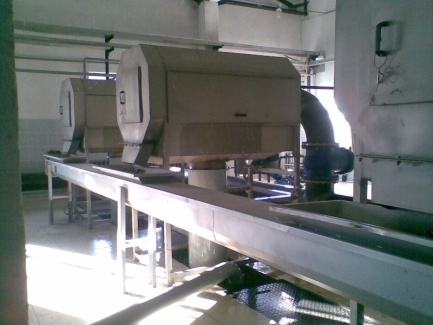 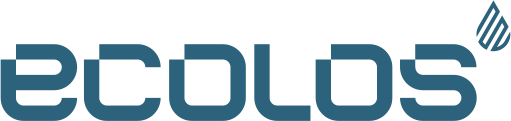 ВАРИАНТЫ ИСПОЛНЕНИЯ МБР
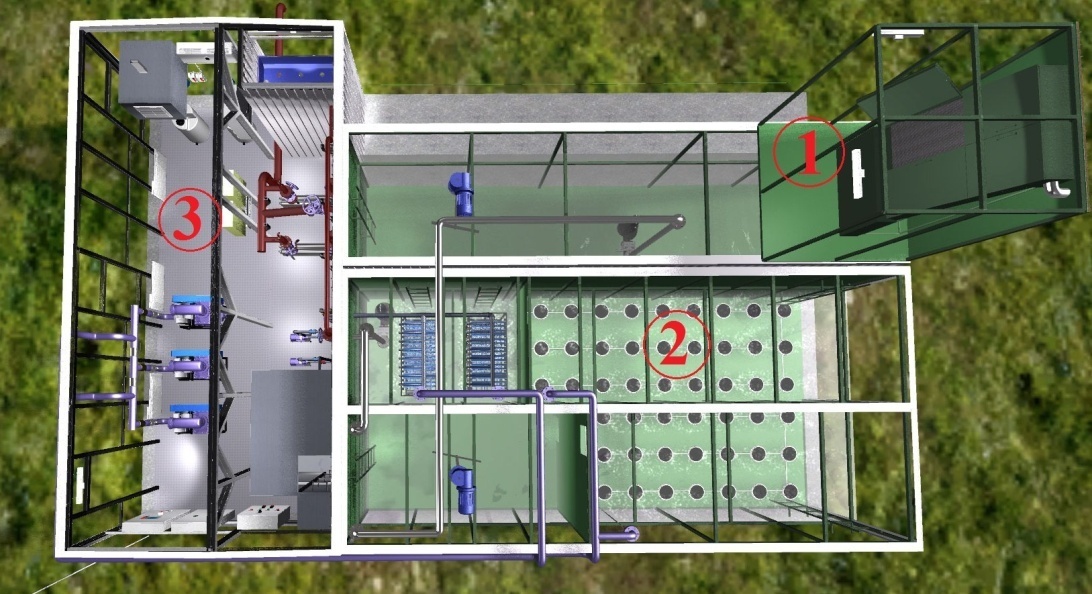 Установки моноблочного исполнения, где комплекс биологической очистки 
        совмещен с павильоном в единый модуль.

Блочно-модульные установки, включающие в комплект 2 и более блоков 
        биологической очистки.
Схема мембранного биореактора
1 - павильон решеток;   2 - емкости биологической очистки;  3 - технологический павильон.
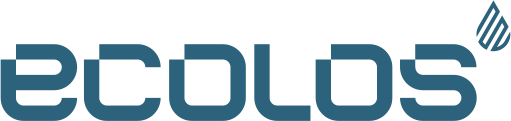 СЕБЕСТОИМОСТЬ ОЧИСТКИ СТОКОВ
МОДУЛЬНЫХ УСТАНОВОК
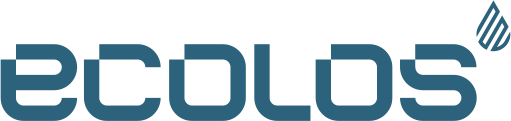 ЭНЕРГОПОТРЕБЛЕНИЕ МОДУЛЬНЫХ УСТАНОВОК
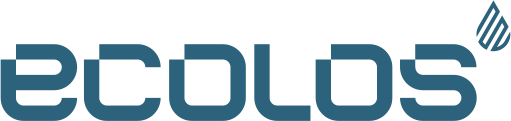 ПРИМЕРЫ ВЫПОЛНЕННЫХ ОБЪЕКТОВ
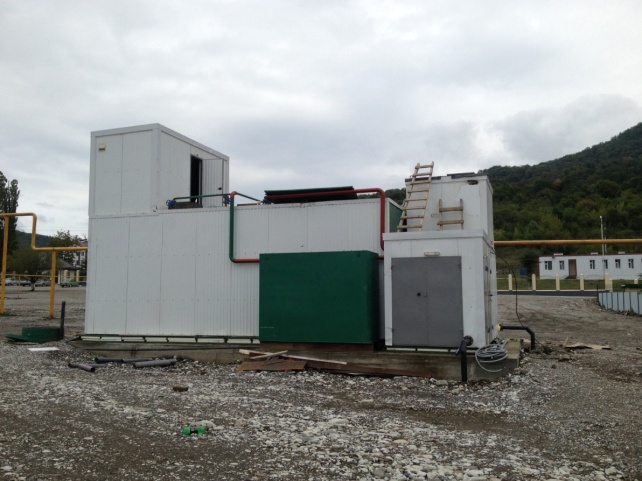 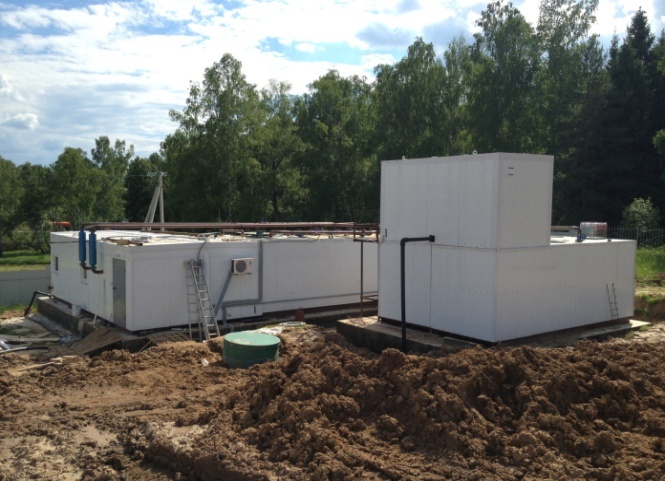 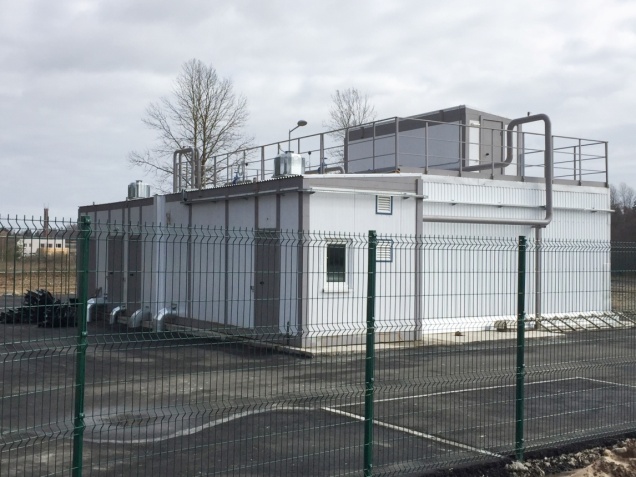 Муниципальные очистные
п. Гостицы
Производительность 450 м3/сут.
Туберкулезный санаторий
п. Чишки, Чеченская Республика
Производительность 200 м3/сут.
Коттеджный поселок
п. Сиеста, Московская обл.
Производительность 200 м3/сут.
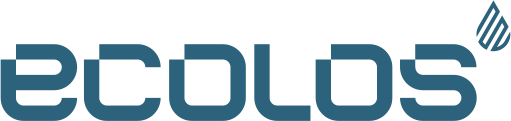 ОСНОВНЫЕ ВЫВОДЫ
При производительности сооружений биологической очистки до 2000 м3/сут.     
применение блочно-модульных установок экономически и технологически более   
выгодно, чем традиционных капитальных.                                                                                                   2.      Удельные затраты на приобретение модульных очистных сооружений различного 
материального и технологического исполнения выравниваются при  
производительности 200-1000 м3/сут и составляют 50-65 тыс. руб./(м3/сут.).                                        3.      Получение высококачественной очистки сточных вод за те же деньги, в случае         
применения технологии МБР.
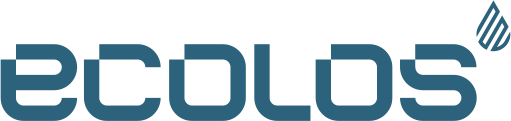 ПОДТВЕРЖДЕНИЕ СООТВЕТСТВИЯ
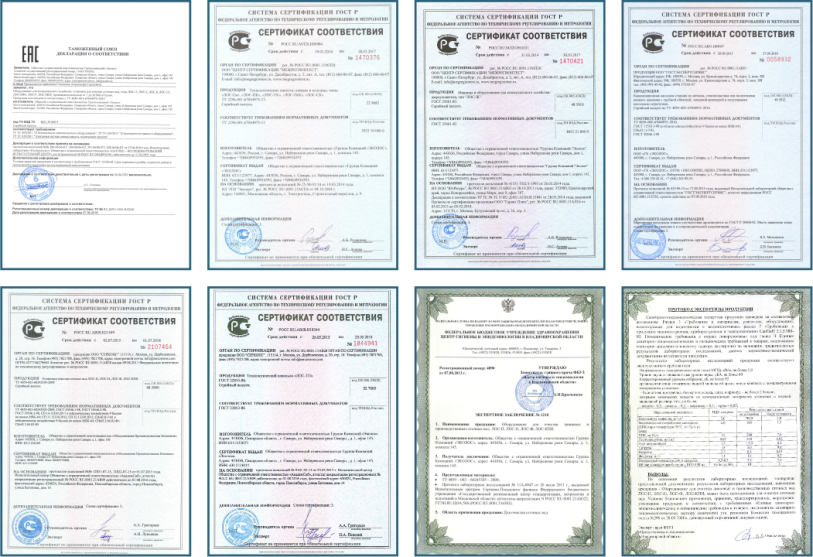 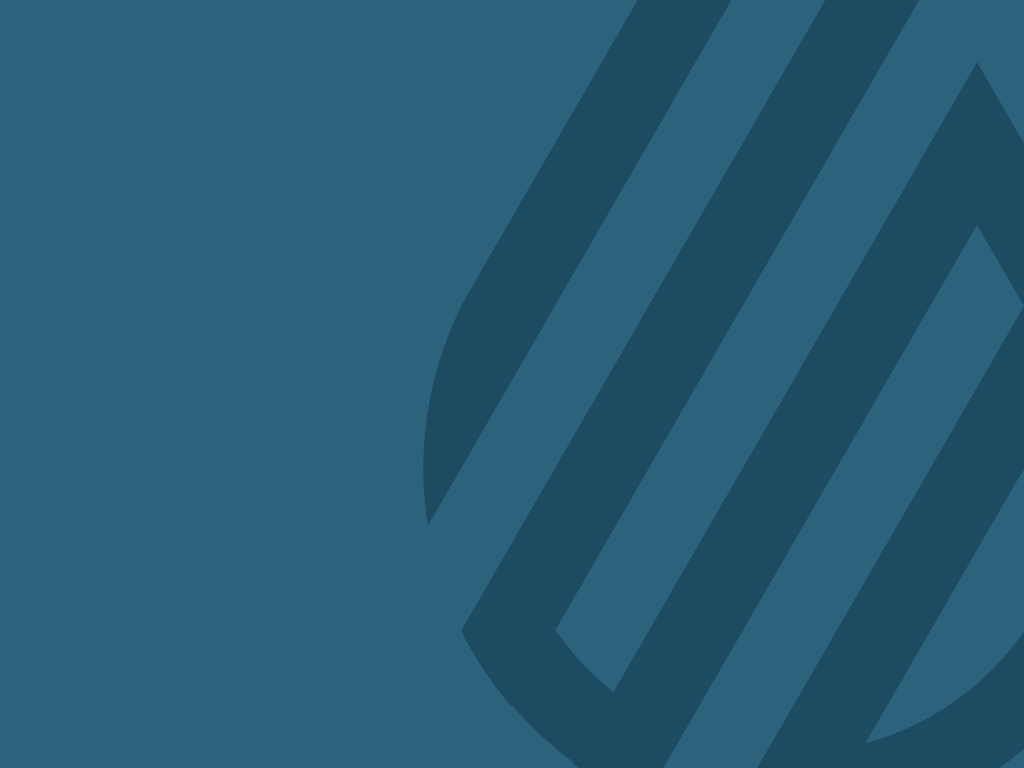 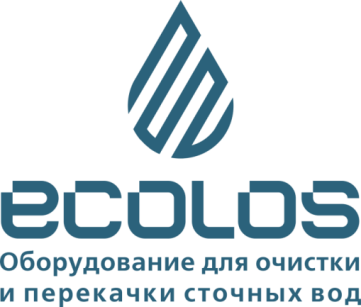 Благодарим за внимание!
www.ecolos.ru